3.3A A jövedelem felhasználása hosszú távon: a kereslet elemei
A GDP kiadás oldali megközelítése: a GDP az adott országban egy év alatt keletkező végső felhasználásra kerülő termékek és szolgáltatások iránti keresletek összessége.
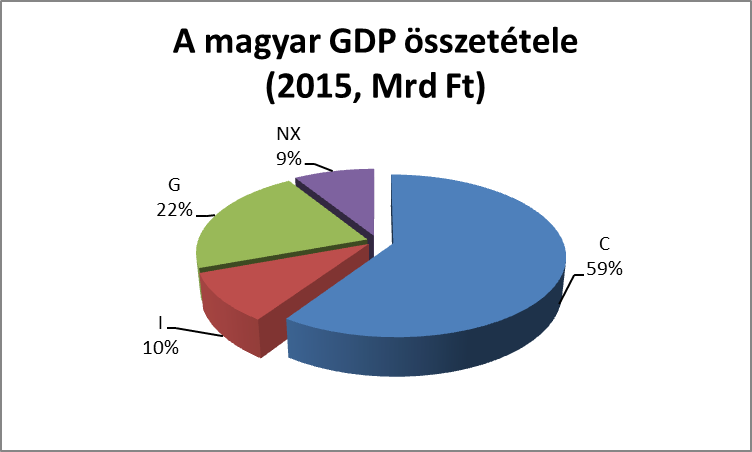 A fogyasztás (C, consumption)
A háztartási szektor szükséglet-kielégítésre való termékek és szolgáltatások iránti kereslete.
Fogyasztási cikkek         (tej, kenyér, benzin)
Szolgáltatások            (áram, közösségi közlekedés)
Tartós fogyasztási cikkek (számítógép, autó)
A fogyasztás (C, consumption)
Y
T
Rendelkezésre álló jövedelem
Ha Y↑, (Y-T) ↑, ha T↑, (Y-T) ↓
(Y-T)
Ha (Y-T)↑, akkor C↑ és SM↑,
…tehát MPC és 1-MPC > 0,
…vagyis 1> MPC > 0.
Ha Y↑, C és SM↑, Ha T↑, C és SM↓
A kormányzati vásárlások
A kormányzat árukat és szolgáltatásokat vásárol a magánszektortól, ezeket hívjuk kormányzati vásárlásnak, kiadásoknak vagy beruházásoknak
Útépítés, épületek fenntartása
Fegyvervásárlás
Állami alkalmazottak szolgáltatásai
De: transzferek nem!
A beruházások
A beruházási javak olyan javak, amelyek tartósan, hosszú időn keresztül szolgálják a vállalat céljait
Üzleti állóeszköz-beruházás (gépek, berendezések, termelőeszközök)
Ingatlan-beruházás            (vállalati és lakossági is!)
Készletberuházás            (szándékolt vagy nem szándékolt)
A beruházások
Ha I0↑, akkor I↑.
Ha r↑, akkor I↓,
A kamatláb emelkedése azért csökkenti a beruházási keresletet, mert a kamatláb a hitel ára, illetve a saját forrás alternatív költsége
Szegedi Tudományegyetem
GazdaságtUDOMÁNYI KAR
Közgazdász  KÉPZÉS
Távoktatási TAGOZAT
LECKESOROZAT
Copyright ©  SZTE GTK 2017/2018

A LECKE tartalma, illetve alkotó elemeI előzetes, írásbeli engedély MELLETT használhatók fel.
Jelen tananyag a Szegedi Tudományegyetemen készültaz Európai Unió támogatásával. Projekt azonosító: EFOP-3.4.3-16-2016-00014